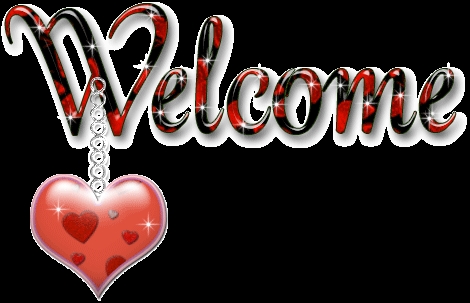 G,T  Degree College.
Kotchandpur, Jhenaidah.
On-line class
Teacher’s information
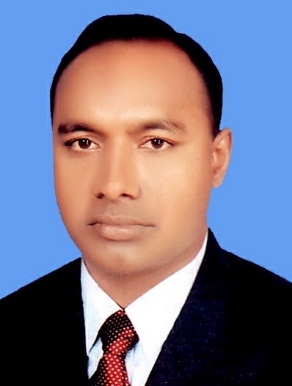 Md. Abbas ali
Assistance Professor (Management) 
G,T College, Kotchandpur, Jhenaidah 
Facebook: facebook.com/abbasali1976
GMAIL: abbasali1976@gmail.com
Mob: 01911-655784*01717-337116
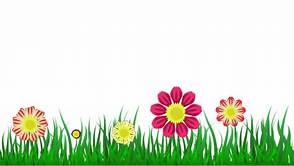 ভিডিও  টি লক্ষ্য করি
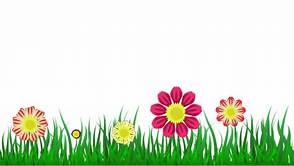 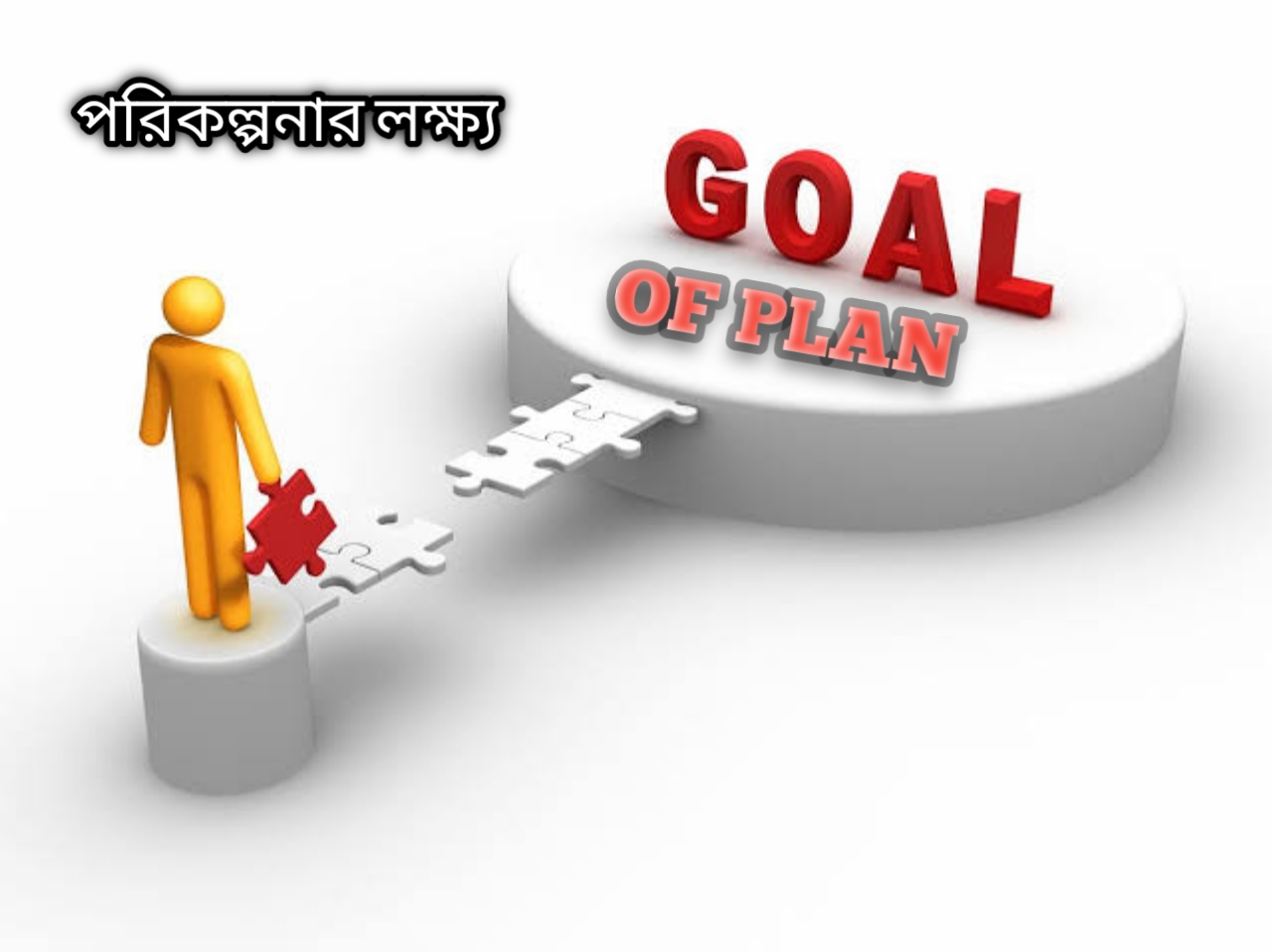 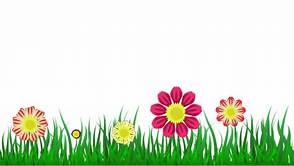 পরিকল্পনার লক্ষ্য
পরিকল্পনার অভিপ্রেত ফলকে লক্ষ্য বলে।এটি একটি সাধারণ পরিভাষা। পরিকল্পনার ভিন্নতা থাকায় লক্ষ্যকেও নানানভাবে অভিধায় নামকরণ করতে দেয়া যায়। বিভিন্ন দৃষ্টিকোণ বিবেচনায় বিষয়টিকে নিম্নে আলোচনা করা হলো-
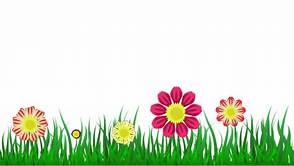 পরিকল্পনার লক্ষ্য
(ক) প্রকৃতি বিচারেঃ
(খ) সাংগঠনিক স্তর বিচারেঃ
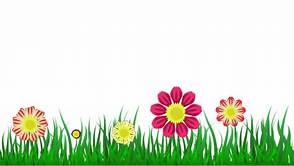 (ক) প্রকৃতি বিচারেঃ
১.উদ্দেশ্যঃ
উদ্দেশ্য হলো অভিপ্রেত লক্ষ্য যাকে ঘিরে কর্মকাণ্ড পরিচালিত হয়।যেমনঃ ব্যবসায় প্রতিষ্ঠান পরিচালনার পিছনে ব্যবসায়ীর উদ্দেশ থাকে মুনাফা অর্জন,অব্যবসায়ী প্রতিষ্ঠানের থাকে কল্যাণসাধনের উদ্দেশ্য ইত্যাদি।
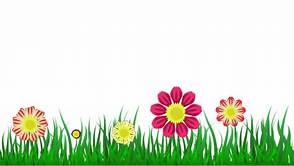 (ক) প্রকৃতি বিচারেঃ
২.মিশনঃ মিশন লক্ষ্যের আরেকটি রূপ। একটা শিল্প প্রতিষ্ঠানের ক্ষেত্রে উন্নত পণ্য উৎপাদন ও বাজারজাতকরণের প্রয়াসকে মিশন হিসেবে দেখা যায়।
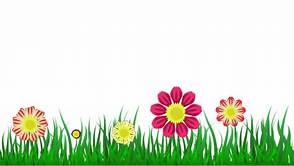 (ক) প্রকৃতি বিচারেঃ
৩.সময় লক্ষ্যঃ একটা কাজ কত সময়ের মধ্যে শেষ করতে হবে এটা নির্ধারণকেই সময় লক্ষ্য বলে। অনেক সময় এরূপ লক্ষ্য সকল কর্মকাণ্ডের মূল লক্ষ্যবিন্দু বিবেচিত হয়।
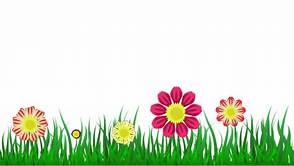 (ক) প্রকৃতি বিচারেঃ
৪.বাজেট লক্ষ্যঃ প্রতিষ্ঠানের প্রত্যাশিত ফলাফল যখন সংখ্যায় প্রকাশ করা হয় তাকে বাজেট লক্ষ্য বলে। প্রতিষ্ঠানের মুনাফা বিগত বছরের তুলনায় ২৫% বৃদ্ধির লক্ষ্যকে বাজেট লক্ষ্য বলে।
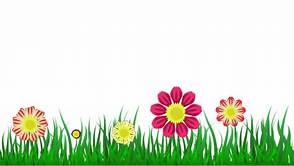 (খ) সাংগঠনিক স্তর বিচারেঃ
১.স্ট্যাটিজিক লক্ষ্যঃ প্রতিষ্ঠানের ঊধ্বর্তন নির্বাহীগণ প্রতিষ্ঠানের জন্য দীর্ঘমেয়াদি যে লক্ষ্য নির্ধারণ করেন তাকে স্ট্যাটিজিক লক্ষ্য বলে। দশ বছরের মধ্যে বিনিয়োগকারীদের মুনাফাত হার ২০%, একটি স্ট্যাটিজিক লক্ষ্যের উদাহরণ।
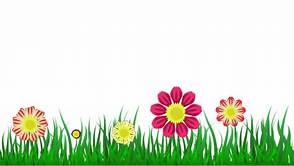 (খ) সাংগঠনিক স্তর বিচারেঃ
২.বিভাগীয় বা কৌশলগত লক্ষ্যঃ প্রতিষ্ঠানের মধ্য পর্যায়ের ব্যবস্থাপকগণ স্ট্যাটিজিক লক্ষ্য অর্জনের জন্য বিভাগীয় পর্যায়ে যে লক্ষ্য নির্ধারণ করেন তাকে বিভাগীয় বা কৌশলগত লক্ষ্য বলে। বিক্রয় বৃদ্ধির স্ট্যাটিজিক লক্ষ্য বাস্তবায়নের জন্য একটা প্রতিষ্ঠানের উৎপাদন বিভাগ এক বছরে ২৫% উৎপাদন বৃদ্ধির পরিকল্পনা গ্রহণ করেছে।
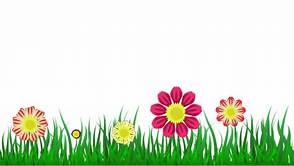 (খ) সাংগঠনিক স্তর বিচারেঃ
৩.কার্যসম্বন্ধীয় লক্ষ্যঃ প্রতিষ্ঠানের নিচের পর্যায়ের উপবিভাগ বা কর্মকেন্দ্রগুলোতে বিভাগীয় লক্ষ্য বাস্তবায়নের জন্য যে সকল লক্ষ্য নির্ধারণ করা হয় তাকে কার্যসম্বন্ধীয় লক্ষ্য বলে। যে কোনো মেশিনে ত্রুটি দেখা দেয়ার ৩ঘন্টার মধ্যে অবশ্যই তা মেরামত করতে হবে ইত্যাদি।
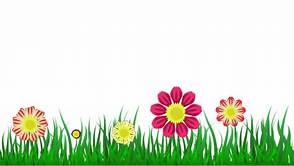 আসুন সবাই মিলে করোনাভাইরাস  প্রতিরোধ করি
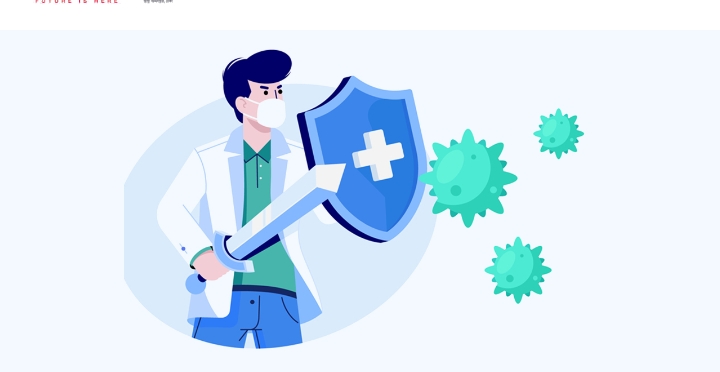 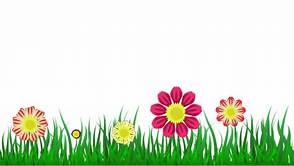 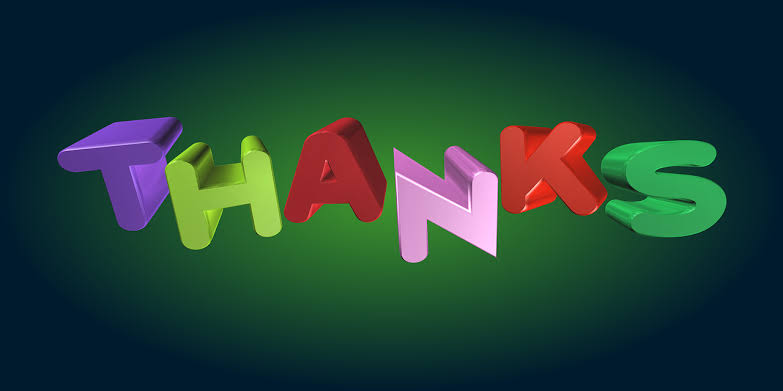